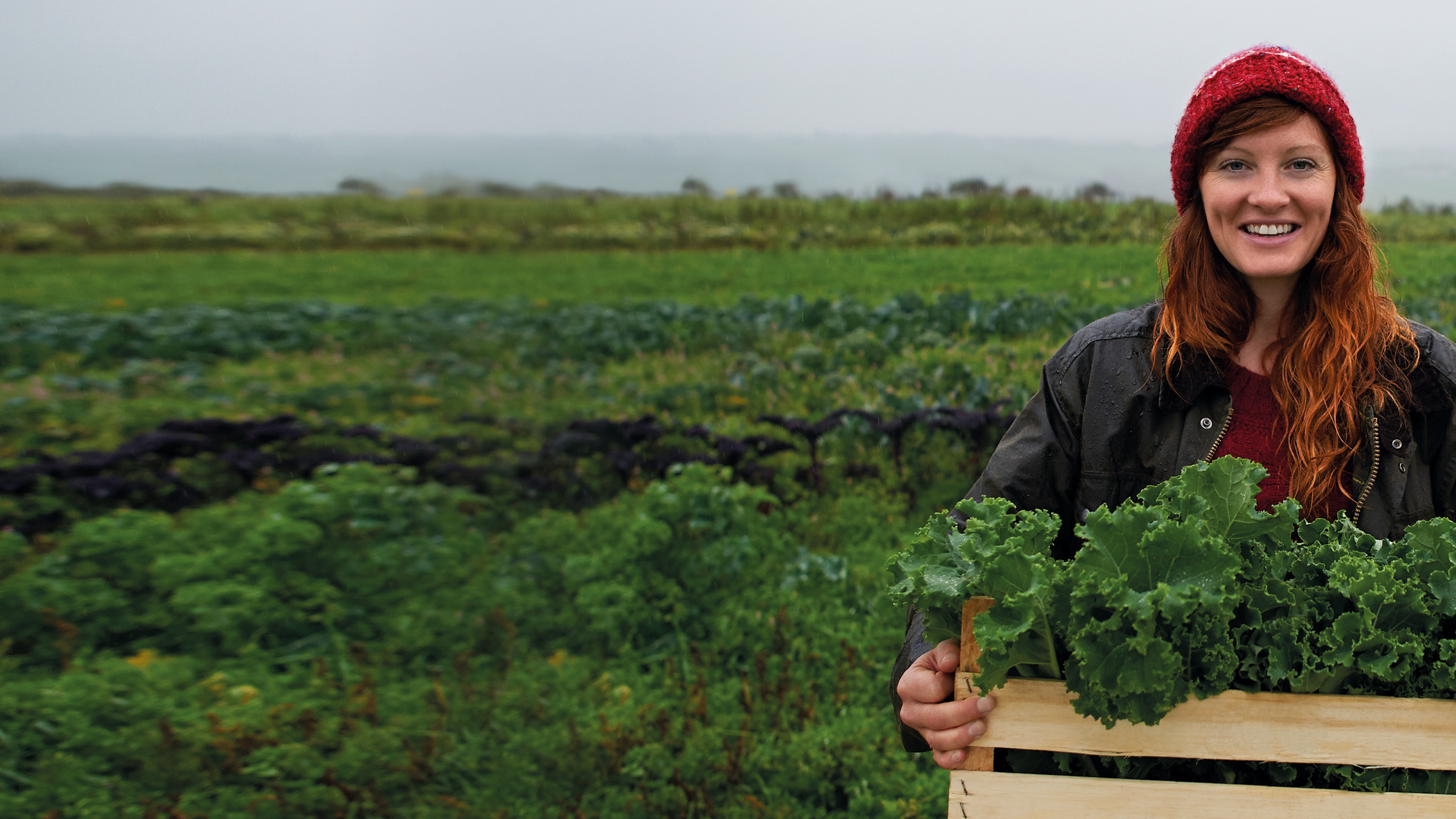 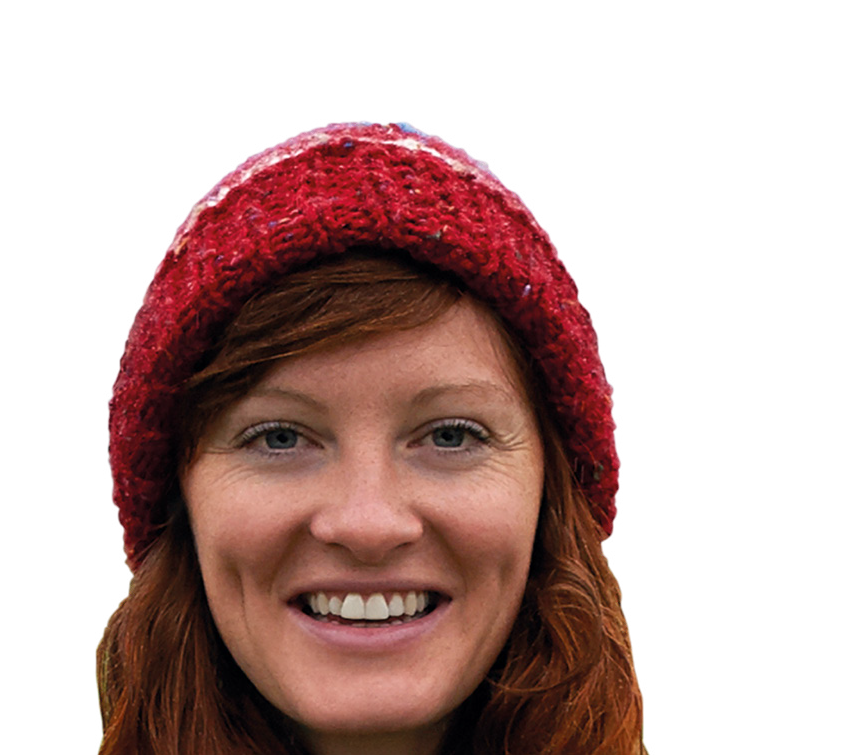 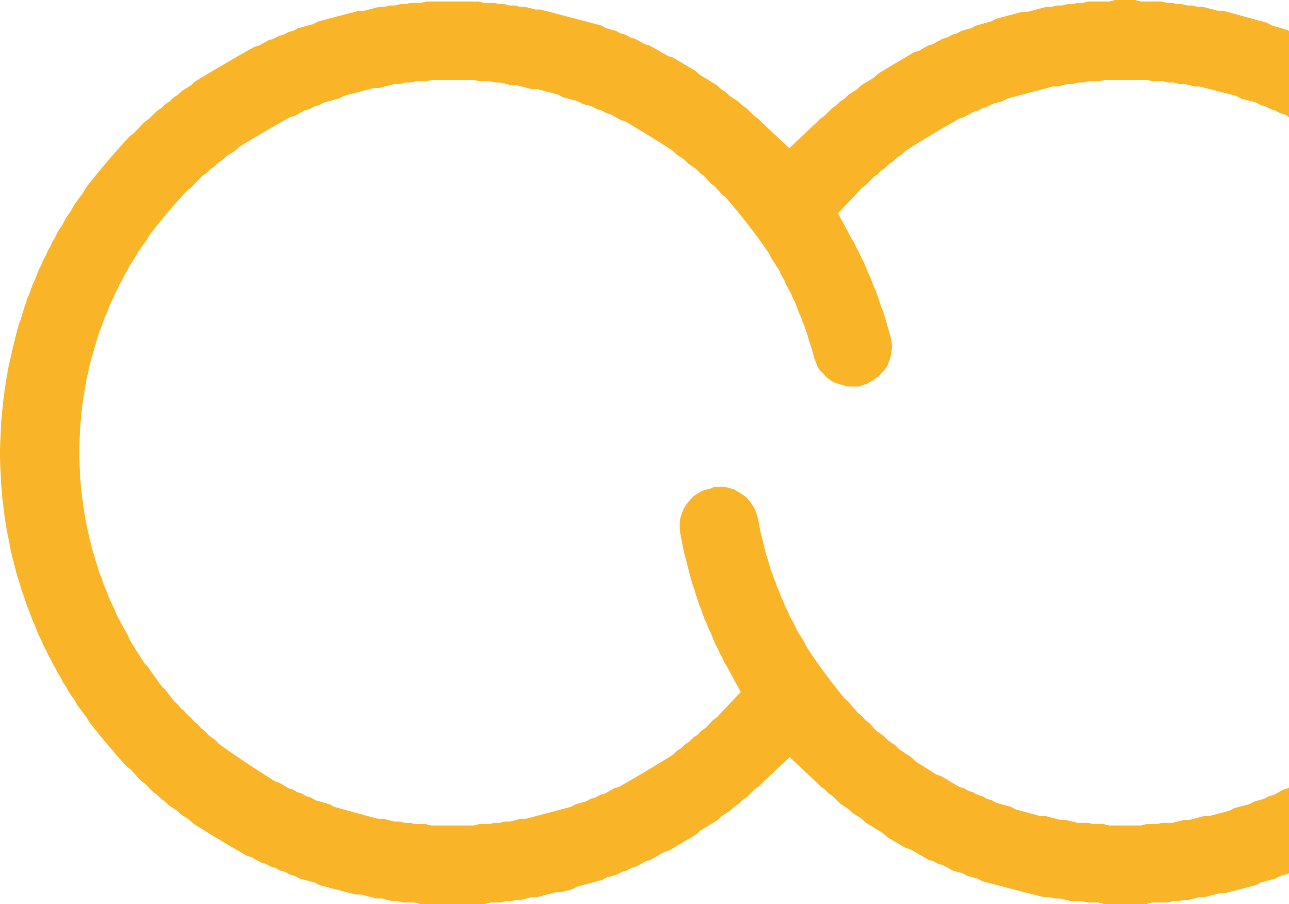 Membership  makes the  difference
For you, your  community  and your  world
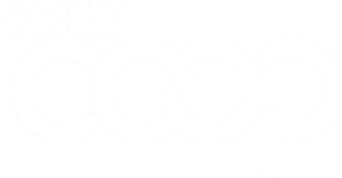 [Speaker Notes: Welcome to your Membership training
Membership makes the difference, for you , your community and your world]
Contents
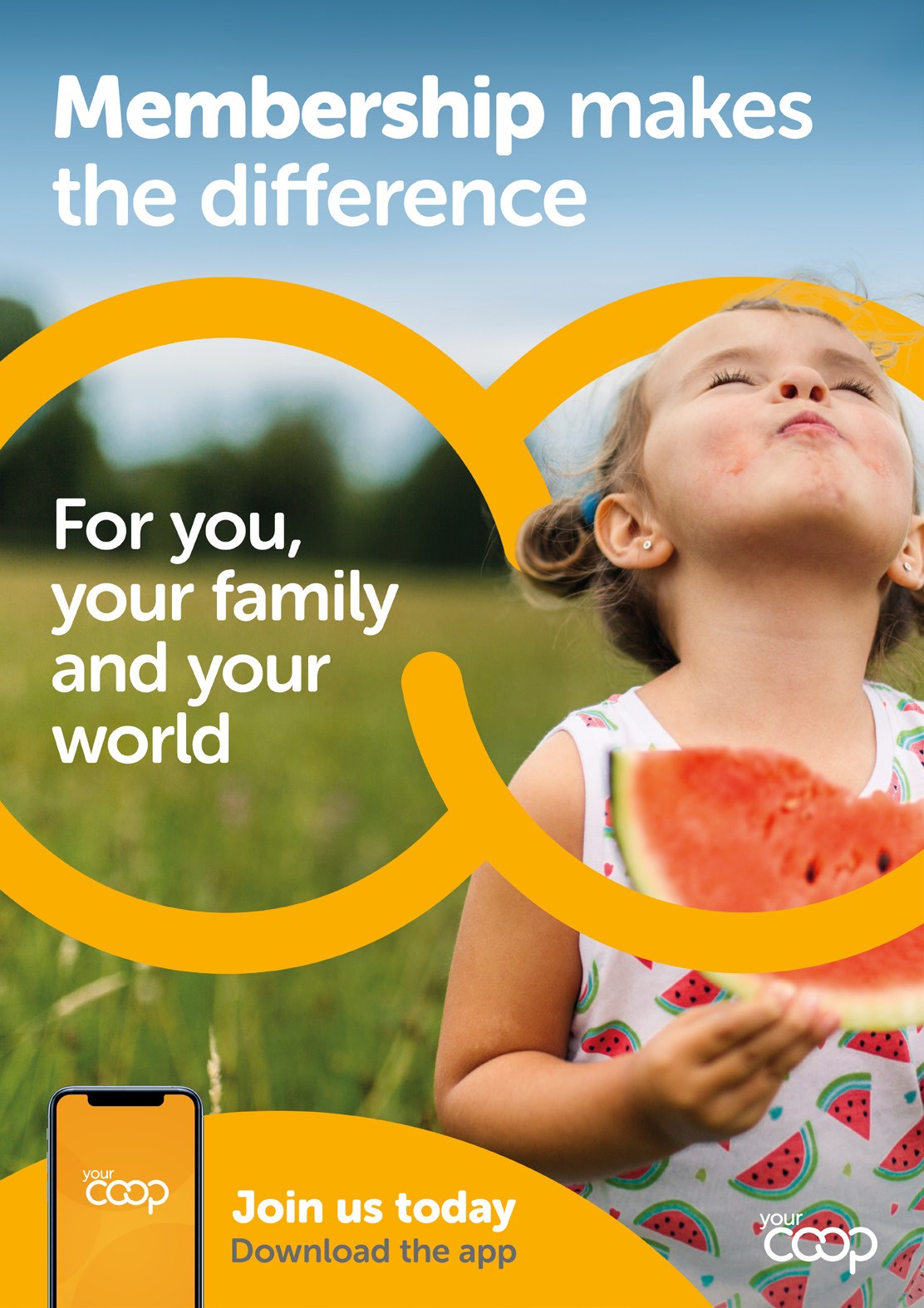 What is membership?
Benefits of membership & the app  Customer conversations

Finding more information
[Speaker Notes: Today's briefing will cover everything you need to know about membership and Your Co-op members app​
​
More information about membership​
Benefits for membership and the App​
Having great conversations​
Where to find more information
​]
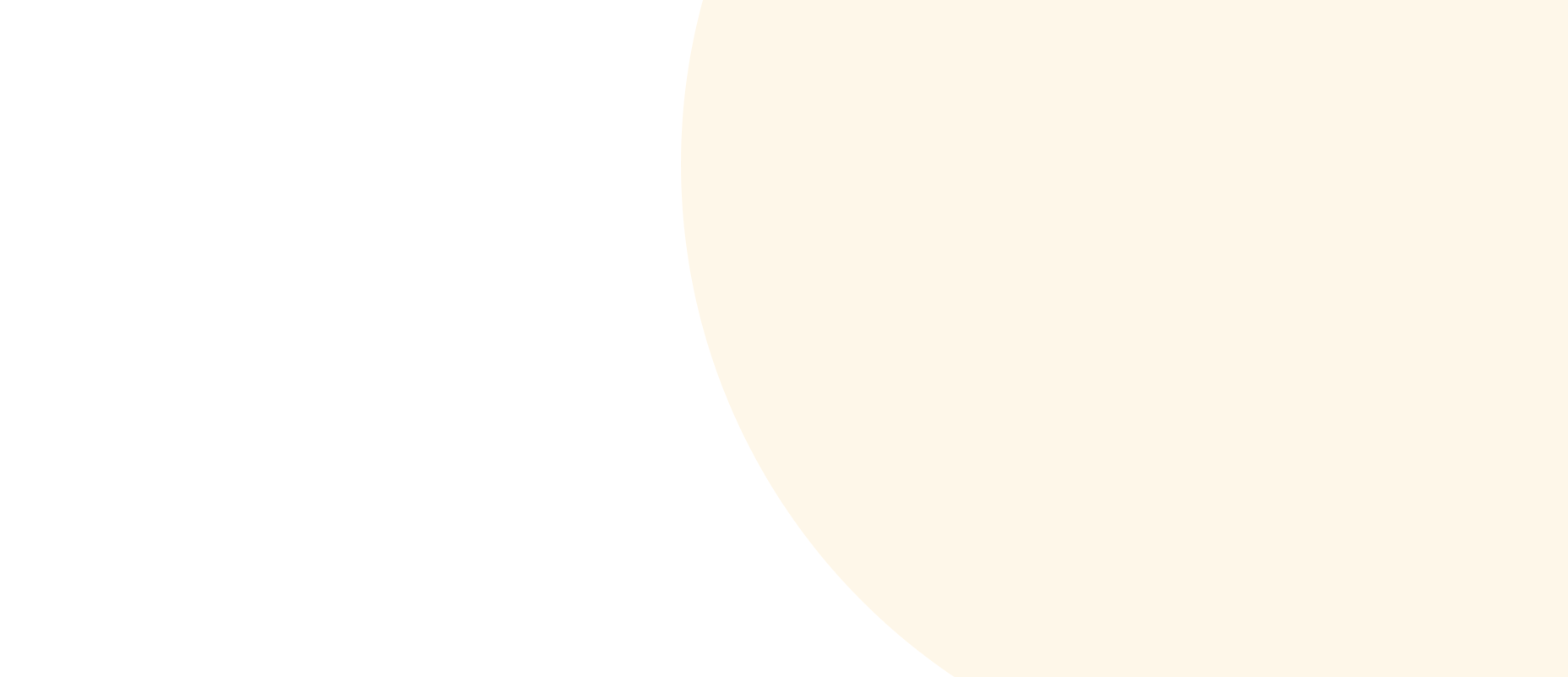 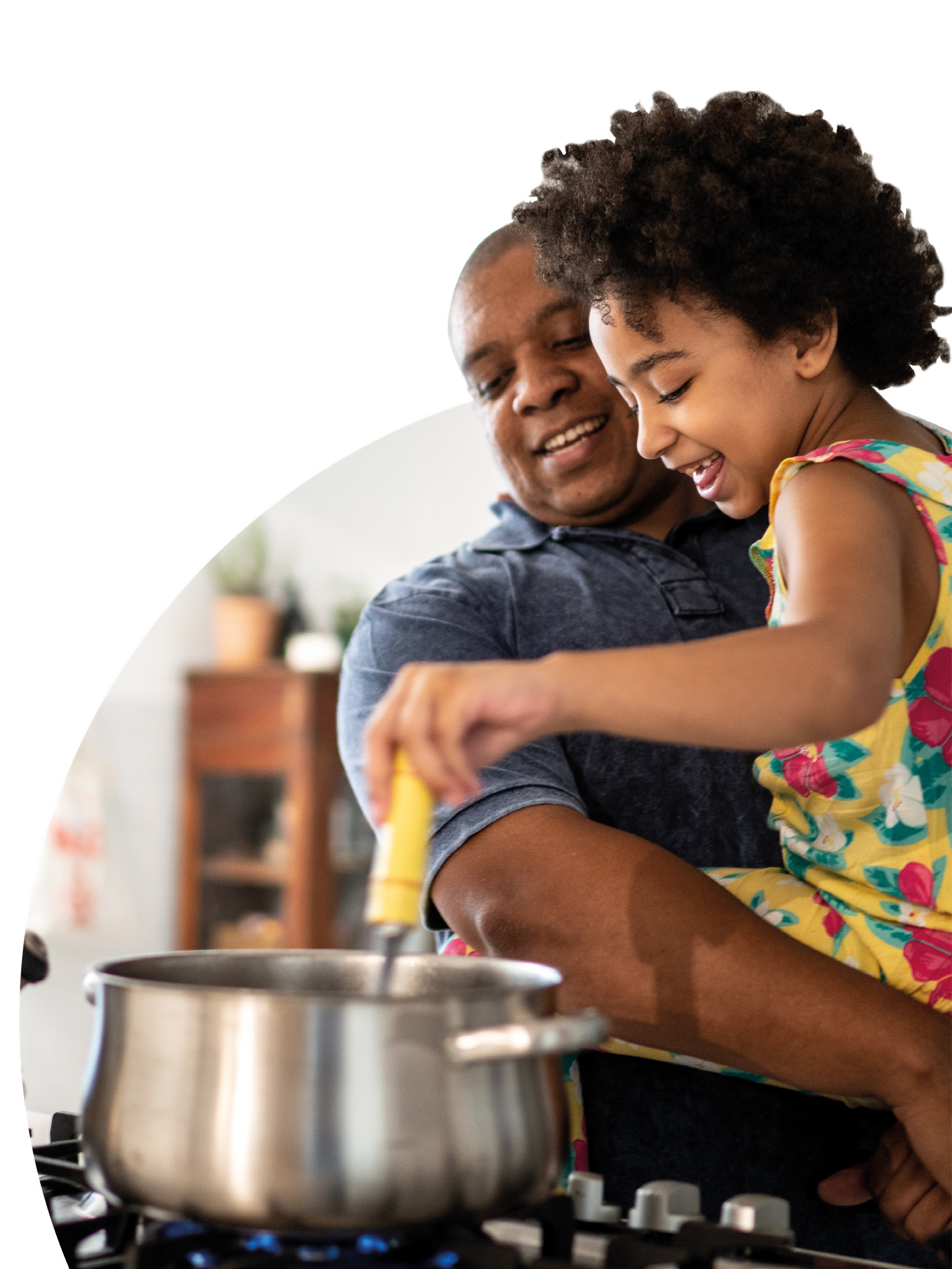 Your Membership
We are not like other retailers. We are a  co-operative, which means we are owned  by our members and run for their benefit.

That means being a member needs to feel  special - more than just being a customer.  This is their Co-op.

Our members are at the heart of everything
we do to grow our business.
[Speaker Notes: Your Membership Recap - 


Midcounties is a consumer Co-operative owned and controlled by its members. We are part of the global Co-operative movement and subscribe to Co-operative values and principles that govern all Co- operatives around the world. ​ 
​ 
Our purpose is simple but ambitious with Co-operative values at its heart – what we do with our profits - 
We share with our members 
 Invest back into our local communities  
Invest back into our business. ​ 
​ 
We are not like other retailers.  We are a Co-operative – which means we are owned by our members and run for their benefit. ​ 
And that means being a member needs to feel special – more than just being a customer.  This is their Co-op.​ 
Our members are at the heart of everything we do to grow our businesses. ​ 
​ 
Why do we need members​? 
Members Trade with us which in turns makes us profit​ 
Members take an Interest in our other Trading Areas promote and shop with us​ 
Members can share their views through AGM/ member conversations and half yearly meetings​ 
Members campaign with us​ 
Members become our ambassadors, promote others to trade with us​ 
Members play an active role in our Society​ 
 
Let’s take a look at our membership benefits and what it has to offer and what it means for our member’s ​]
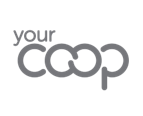 Benefits of Your membership…
[Speaker Notes: Benefits of Membership 
Share of the profits
Lets take a look at the benefits of membership – we reward our members by sharing our profits with them the value is dependant on the profit made
And that  begins by making them feel valued for the everyday ways they spend with us., in return they receive the share of profits, earn points by trading with us, the more they spend within our business groups the more they will benefit from membership, colleagues should  talk about membership during each transactions.

This year the share of the profits were distributed digitally first time and this was voted for by our members.
Members can choose to use their share to spend in any of our trading groups, pay it into their share account, or donate it to charity​ for example credit their energy or phone bill, donate to charity, or pay in to their share account and withdraw when needed, redeem in our Food, Childcare, Travel and online pharmacy.

Member discounts Other benefits Food -Diamond discount 60 plus, 10% discount this is in  selected Food stores,(the member should ask for the discount) member’s also have great rates, better exchange on Travel money.

Online Healthcare members receive 10% discount on all non prescription items as well as a members rate for the online DR service giving members peace of mind when travelling abroad, and purchase sun cream excluding VAT

Share Accounts -Members are shareholders of The Midcounties Co-operative, our members have the opportunity to invest in Midcounties, members can earn interest on balances over £10 and invest a maximum of £100,000., it’s easy to sign up simply call the share ledger team at Head Office, 0800 435 902 (select option 4), and they’ll do the rest!
https://www.midcounties.coop/membership/member-investments/share-account/ 

We believe in the value of supporting the communities where we trade and also about getting Involved
Members can apply for grant schemes for their local communities £250, these grants are available throughout the year.

Community - members to give back to the community by being involved in litter picking with us and encouraging our members to donate to our Food banks, we also enabled our members to support within our regional communities, enabling members and colleagues to work together to support the local community this  is a great demonstration of our co-operative difference. This includes supporting local charities and volunteering together to help build strong local communities. this is a great way to give back to our members and customers, - profits invested back into our communities, share our profits with our members and invest back in to the Midcounties

Annual General Meeting that we invite our members to actively have a say on how the business is run ,explain what they want. It is also the opportunity for them to have a vote on key decisions in their society too and understand where the society is going,half yearly meetings and member conversations are other ways members can actively get involved with us

Remember Midcounties is democratically controlled by it’s members and owned by it’s members, we are not a PLC we are owned by members

In the build up to our AGM we had daily Co-operative conversations over the two weeks prior, for the first time this year. This gave our members the opportunity to have their questions answered by the Executives of the trading groups and Phil Ponsonby this is. new to meet virtually with our business senior teams our fantastic local suppliers to the Young Co-operators within Midcounties a great chance to learn about them and members to ask their own questions.

By being a member, it entitles them to have  their say at the AGM  -  unlike many businesses they have a say in how it’s run help shape Midcounties  here are some examples- vote to have their say on lots of topics i.e. who sits on the board of directors,  vote on key decisions for  example members voted for -the SOTP digitalised this was put to the members at out half yearly meetings and they voted in favour of it this is a great example of how our members have a say in how we run.

All of these benefits colleagues should share with members and non members, when talking about membership 


Remember by working with our members we make changes for the better, guided by our values and principals


​]
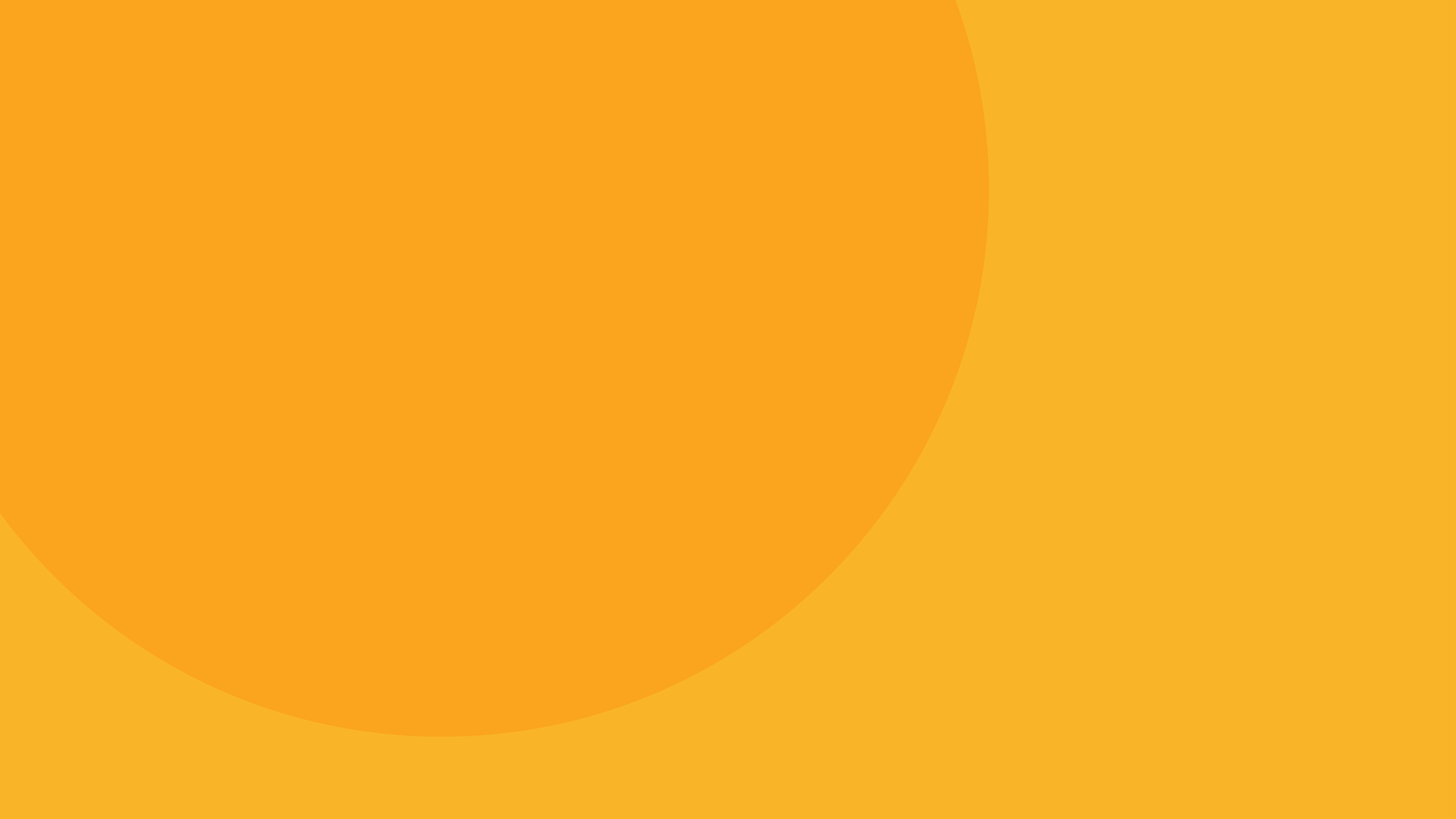 How to download the YCM app
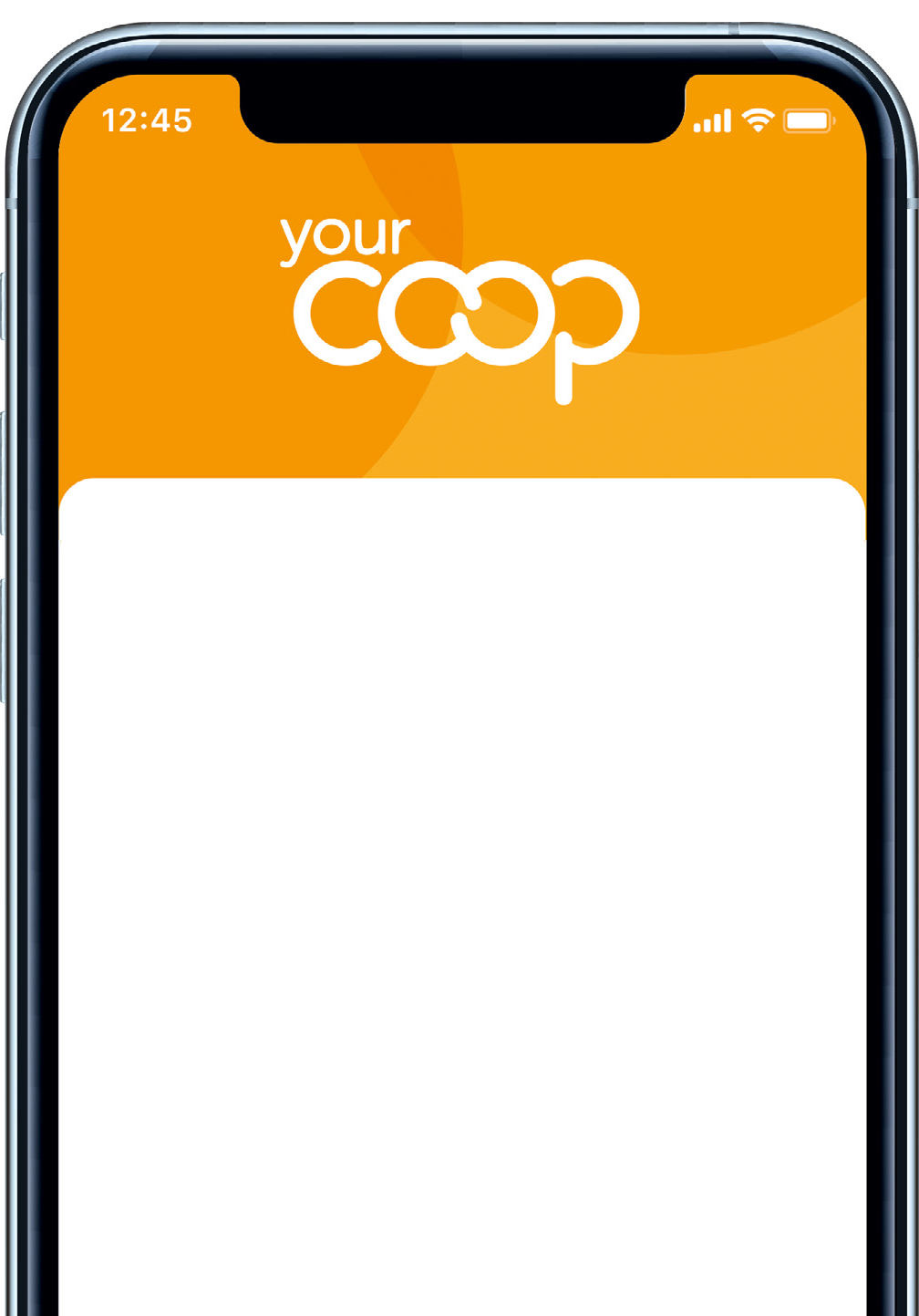 Joining is easier with the mobile app. Search for ‘Your
Co-op’ on Google Play or the Apple App Store, or just scan the  QR code on the promotional materials in-store.
1
Click on the ‘Register’ link, add your contact details and select  your password. Choose online membership to go green and  paperless or get your card in the post.
2
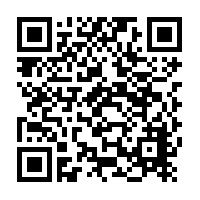 You’re done! We’ll send you an email to confirm your  membership. You can start using your online app in  store immediately.
3
5
[Speaker Notes: How to download the App 
Easy access to membership Via the Your Co-op members App easy for customers and members to signs up]
Features and benefits
Your Co-op members app…
If members have  the Your Co-op
rewards app, they will
see changes to the app,  it’s being redesigned!  to enhance the  experience
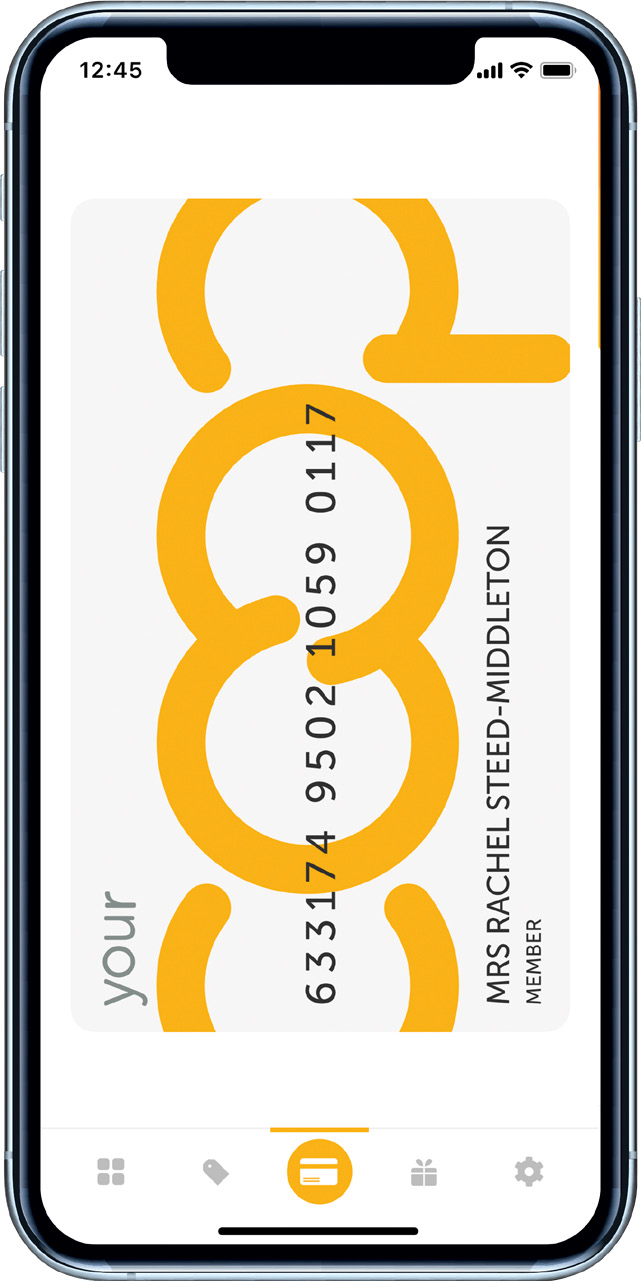 Virtual card – never leave home without it always on hand  Access to information such as number of points earned to date  Offers and deals in our businesses
Volunteering opportunities
Share instant feedback on your recent visit  Community updates
Business updates
Customers can sign up via the app
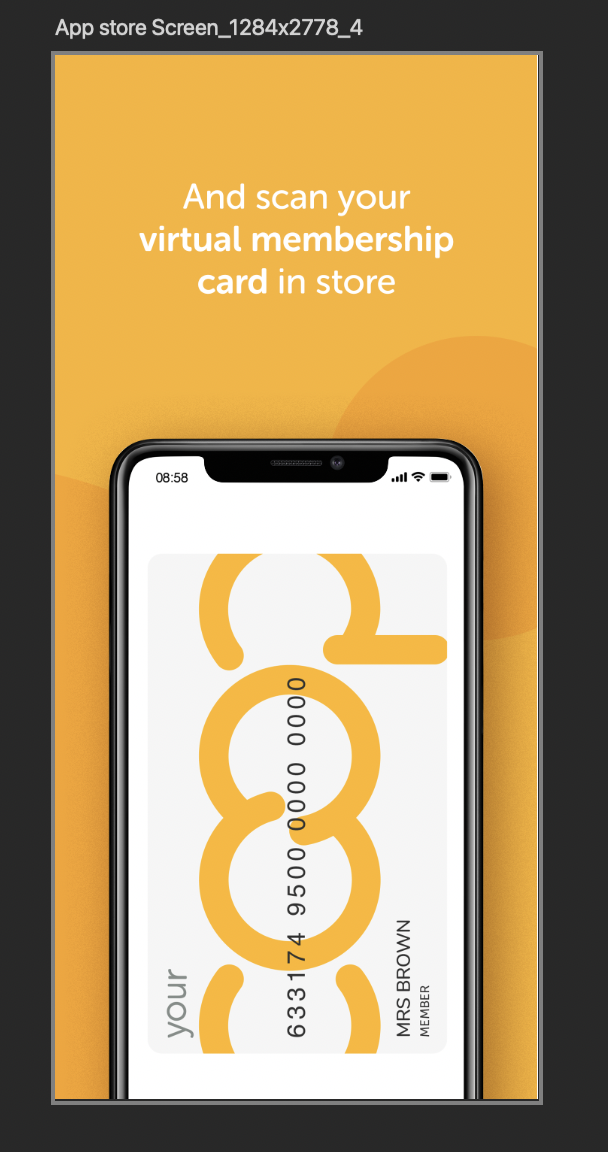 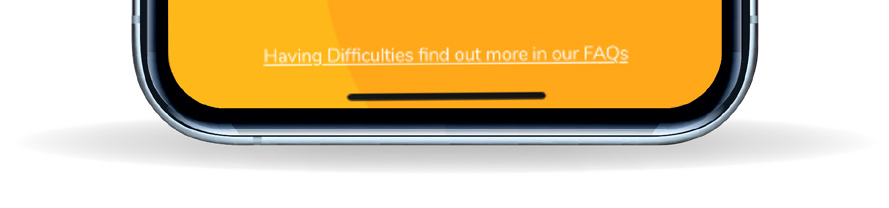 6
[Speaker Notes: Features and Benefits of the Your Co-op members App 
Talk through the features and benefits for the Your- Co-op members App and why customers and members should download the App 


Easy access to membership – 
 
Virtual card – never leave home without it always on hand​ 
Access to information such as number of points earned to date​ 
Offers and deals in our businesses​ 
Volunteering opportunities​ 
Share instant feedback on your recent visit​ 
Community updates​ 
Business updates​ 
Customers can sign up via the App​ 
If members already have the Your Co-op rewards app, they will see changes to the App, it is all being redesigned, to make it easier for our members]
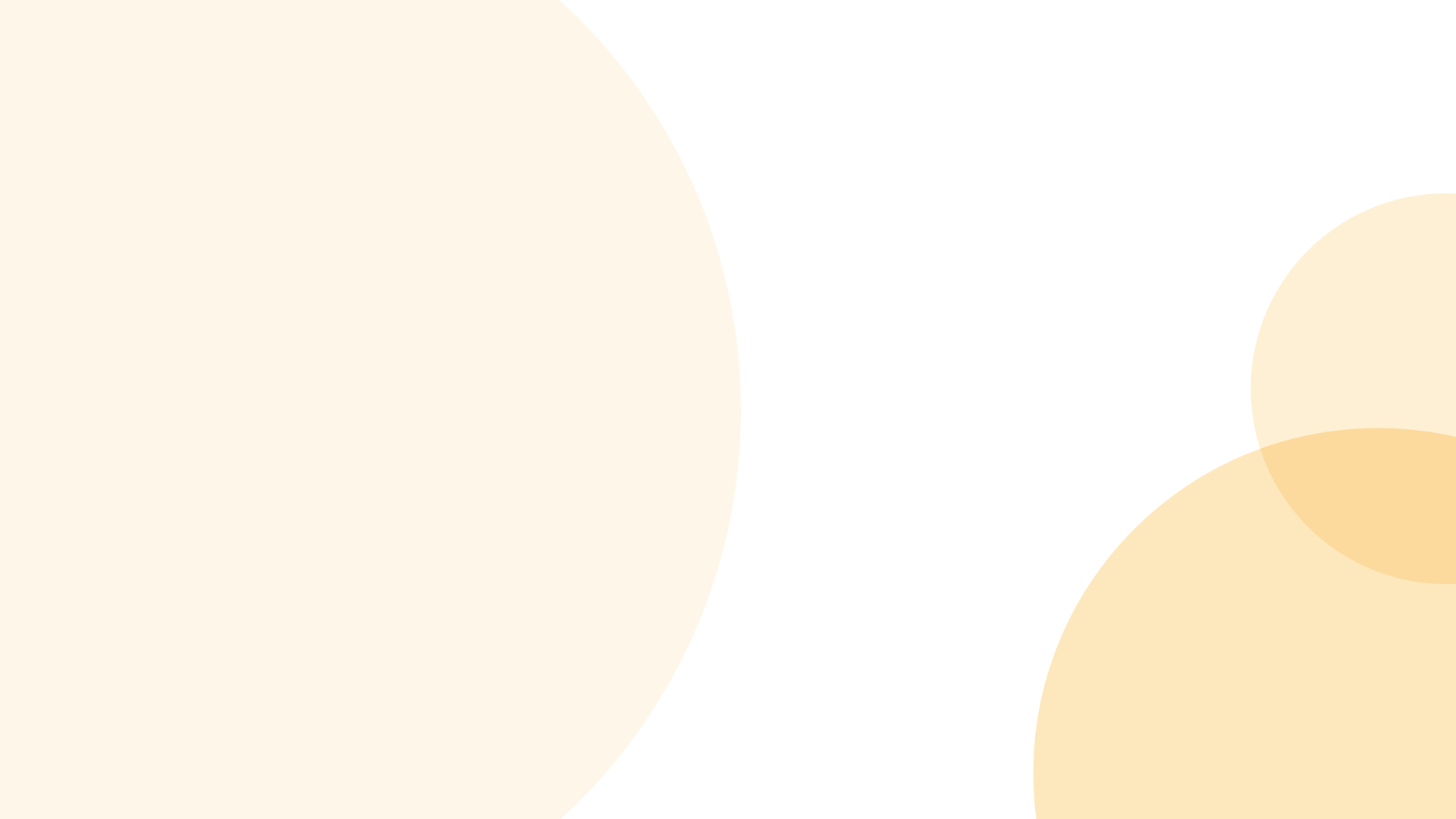 Other types of cards/apps
You may see other types of Co-operative membership cards and Apps, such as these shown below.  If a customer presents a different membership card - like those shown below -
you should still introduce our membership
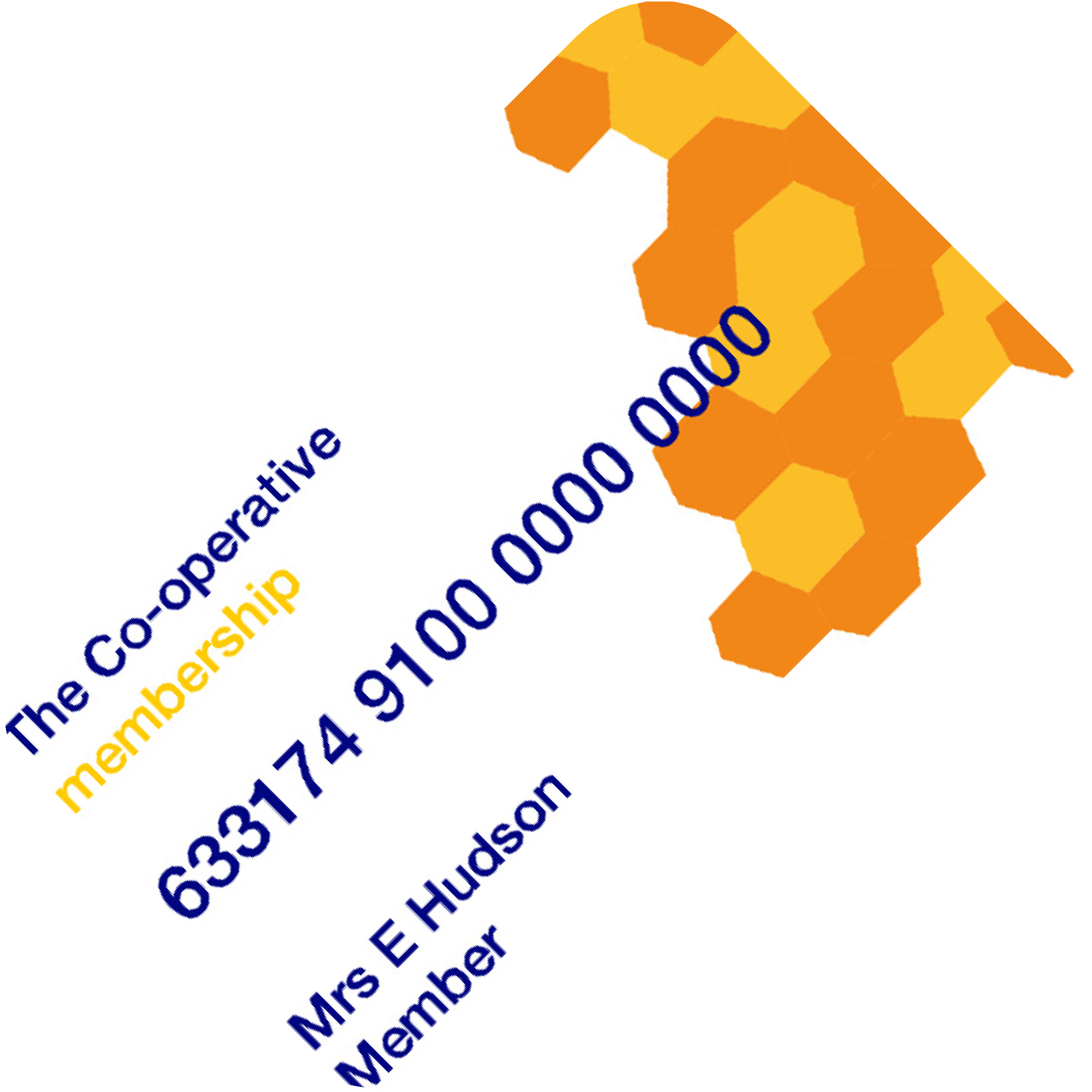 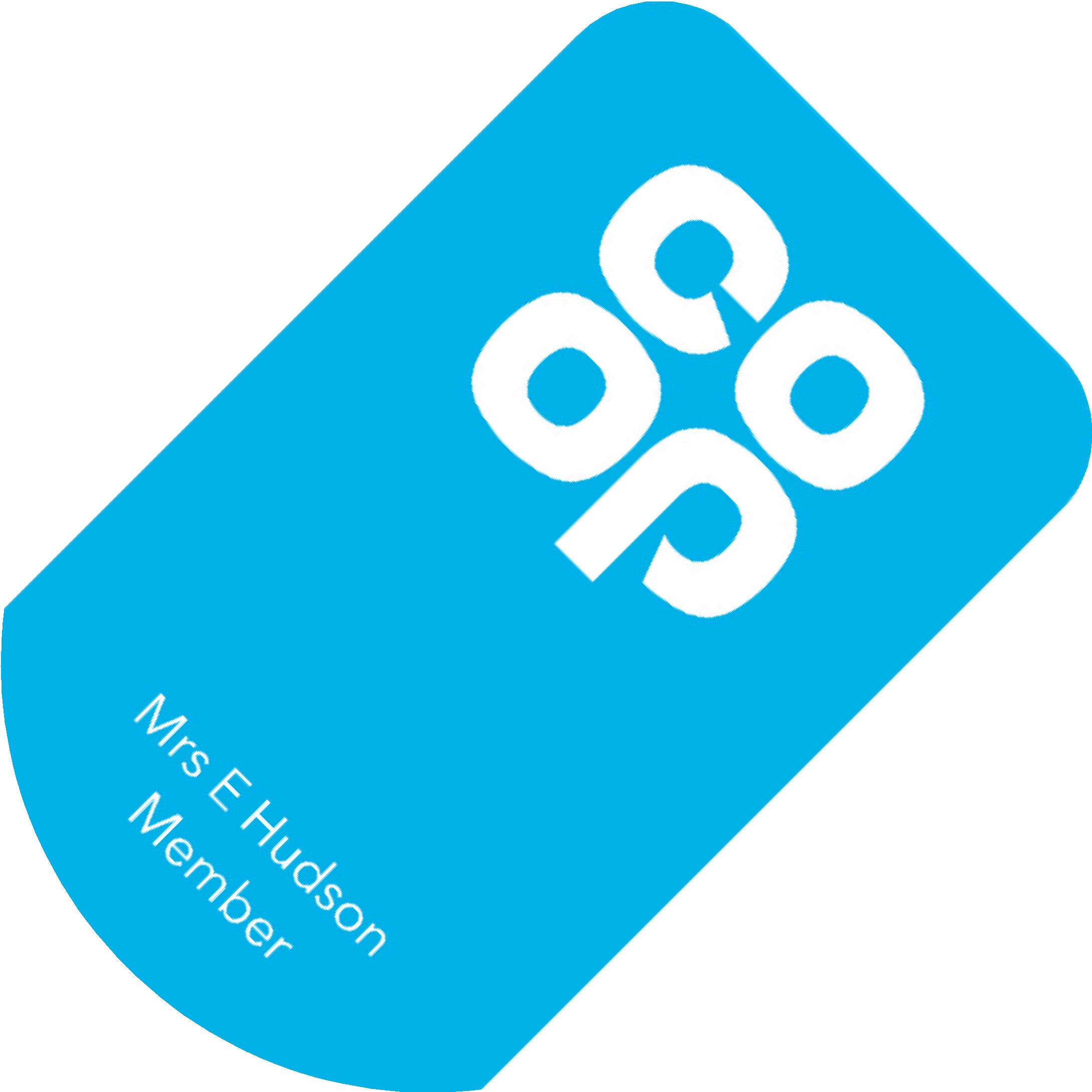 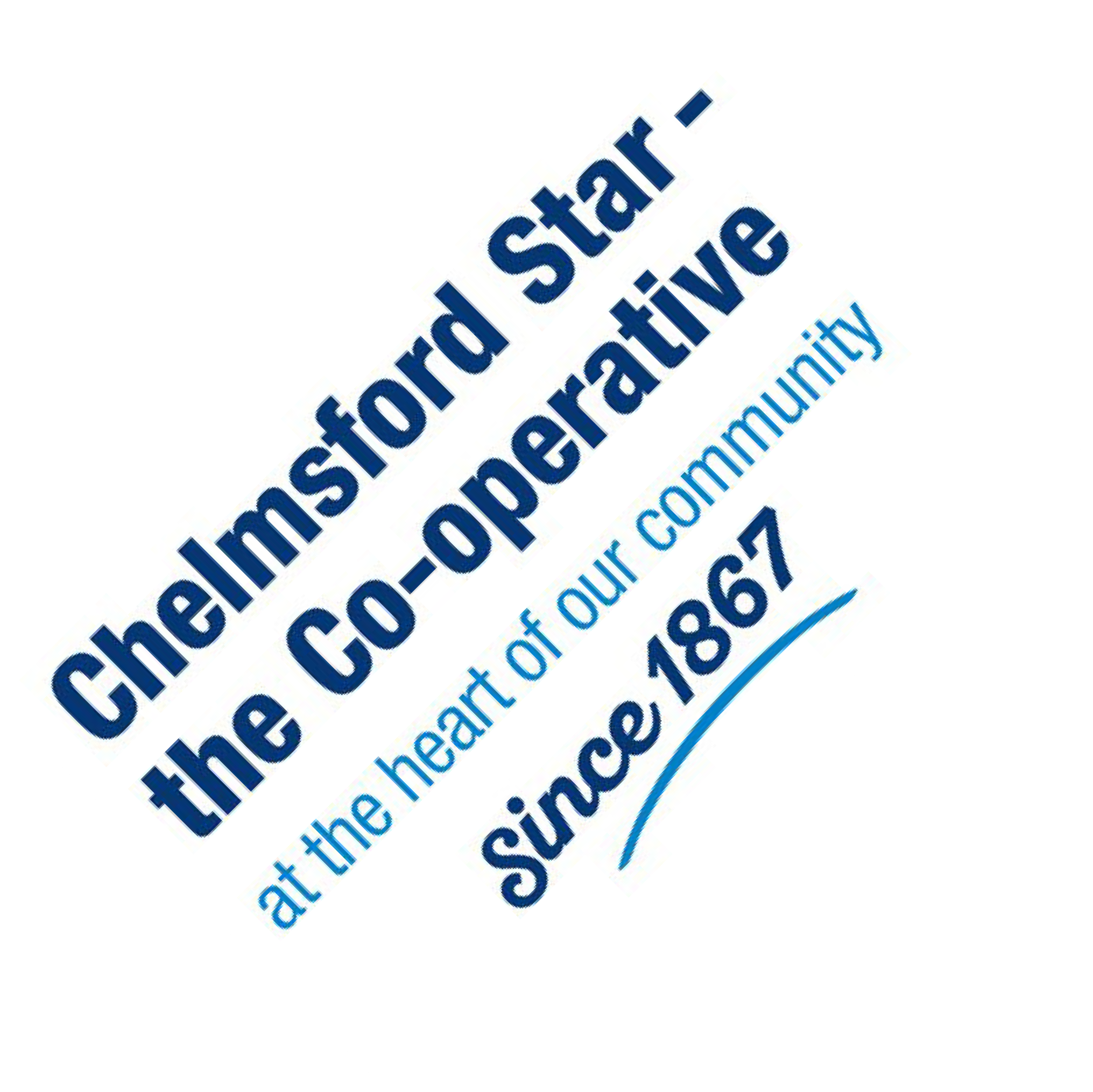 The Co-operative Group
Central England
Chelmsford Star
7
[Speaker Notes: Other types of cards colleagues may come across 

We work closely with other Co-operatives for example Central England, The Co-operative Group and Chelmsford Star where we have partnered enabling members and colleagues to earn points and discounts. 
 
If a customer presents a different membership card/ number, you can still 
Customer Member (non Midcounties) scan or enter the membership number they will earn membership points based on Midcounties rewards points system 
Colleague Member (non Midcounties) – scan or enter the membership number, they will earn membership points based on Midcounties rewards points and receive their discount rate of the owning Co-operative in this case Midcounties 
In summary 
 Membership card/ number will work in the same way 
Earn membership points on purchases made with us as we can in these Co-operative outlets - (Central England Co-operative, Chelmsford Star Co-operative  
Points are converted into a dividend-based on profits accrued (points earned equivalent to the individual Co-operative rewards). 
As a colleague receive a discount rate of the owning Co-operative where the transaction was made. 
 
 Still introduce our membership and explain how they are missing out on Midcounties membership benefits, share some examples -            
 
Diamond discount, - 10% Diamond Day every Tuesday if 60 or over and a member will only apply in selected Co-op Midcounties Food stores. 
Great travel currency rates in Travel 10% Online Healthcare 
Attend our Annual general meeting – have a say, vote on key decisions. 
Half yearly – Your Coop conversations – meet the Executives, suppliers]
How can a customer sign up  to become a member?
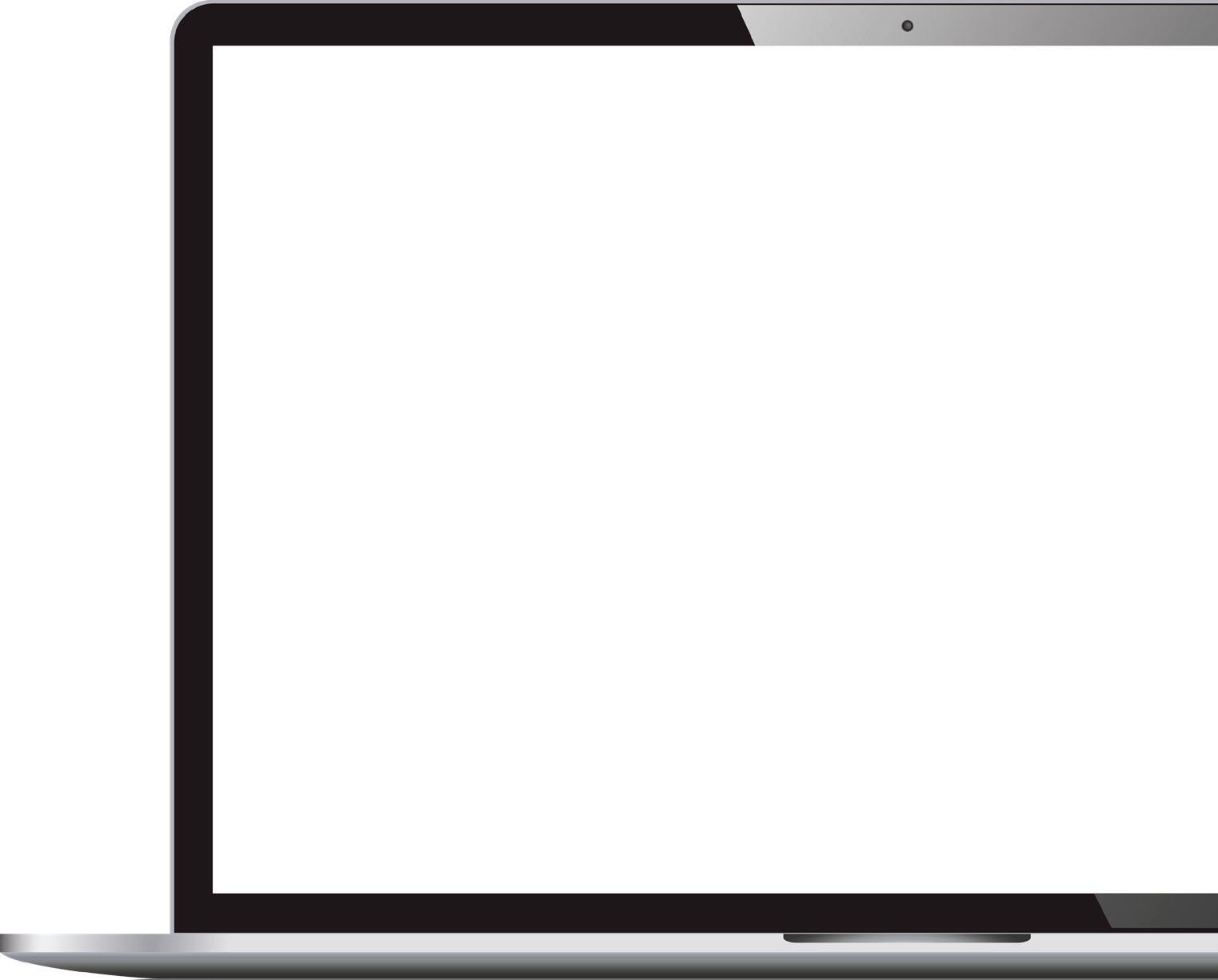 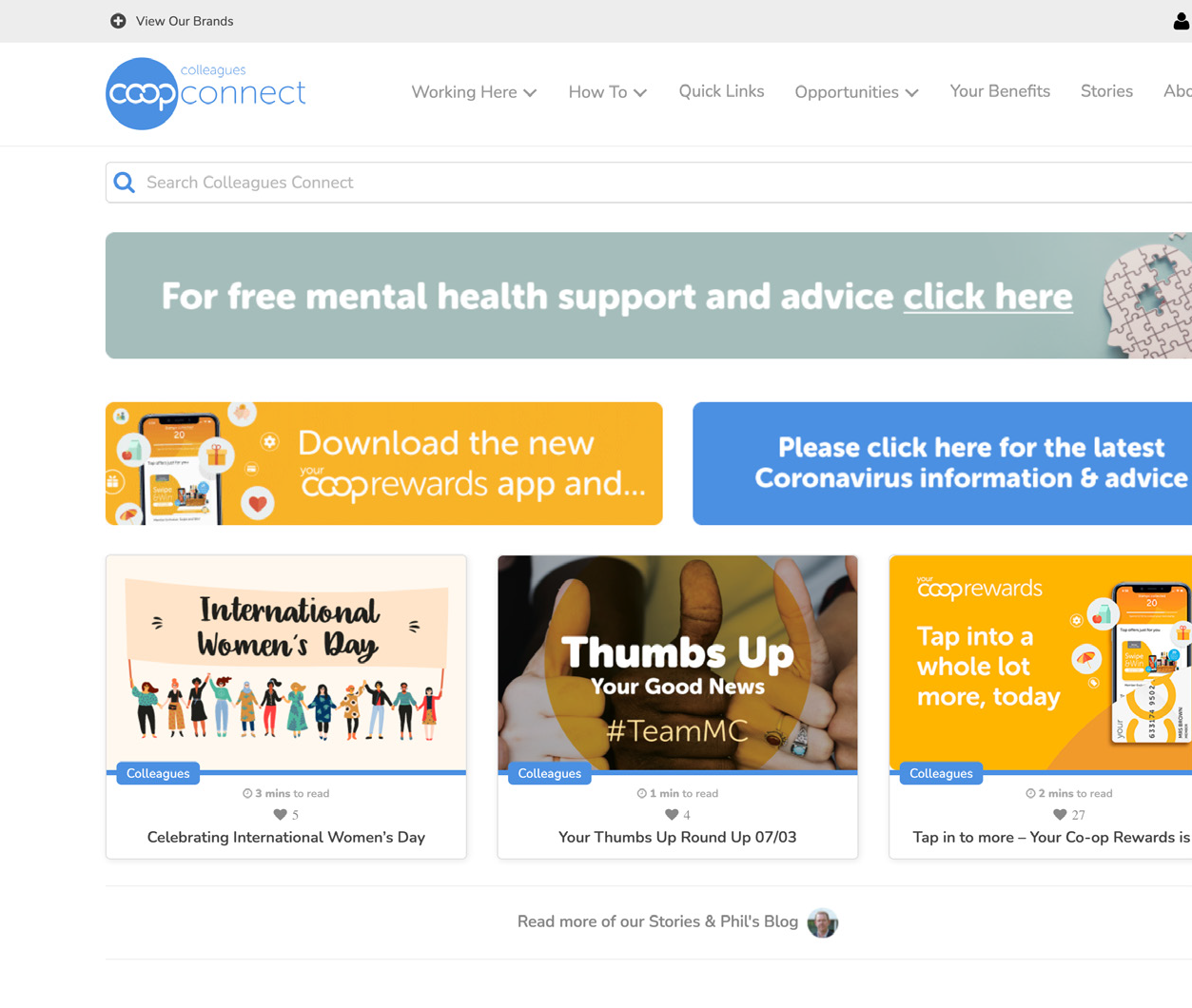 Via the Midcounties membership
websitewww.midcounties.coop/membership/signup
In branches - Colleague sign
upwww.midcounties.coop/membership/signup/1nst0re
In Food Stores - Colleague using the
member sign up function on the HHT’s
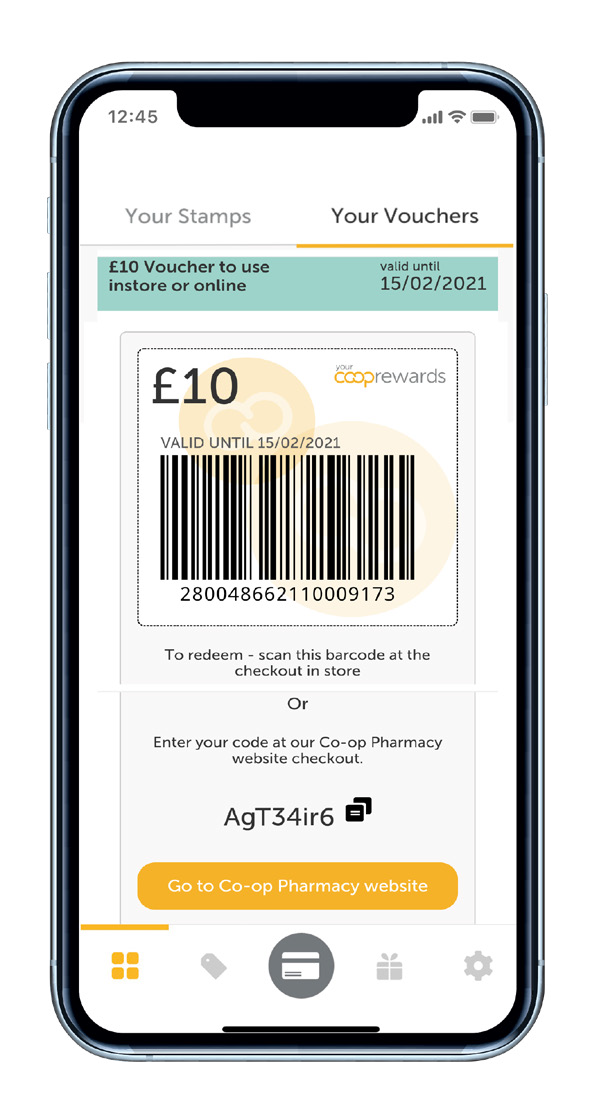 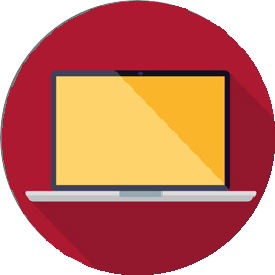 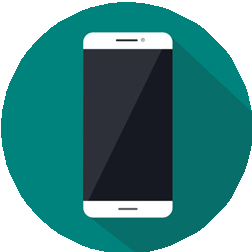 Call the membership  team on 0800 435 902
Sign up via the Your  Co-op members App
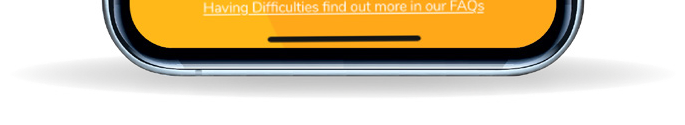 8
[Speaker Notes: Methods in which customers can sign up 

There are several ways in which customers can sign up to become Midcounties members 
If you’re in Travel/ Childcare/ Utilities use the branch sign up site https://www.midcounties.coop/membership/signup/1nst0re/? This should be the site all sites use.  It does require an email address.  If customer has no email, they are asked to use option 3. see below.  
Customers can download the Your Co-op members App and sign up 
Customers can also sign up from home via our website they will need to verify their email details and set up a password.  https://www.midcounties.coop/membership/signup/  
 If the customer does not have an email address, they can call membership team, on 0800 435 902 and the membership team can sign them up. 
Some Food stores also have the option to sign up through QR codes from the customers receipts and also colleagues can sign customers up with the handheld terminals]
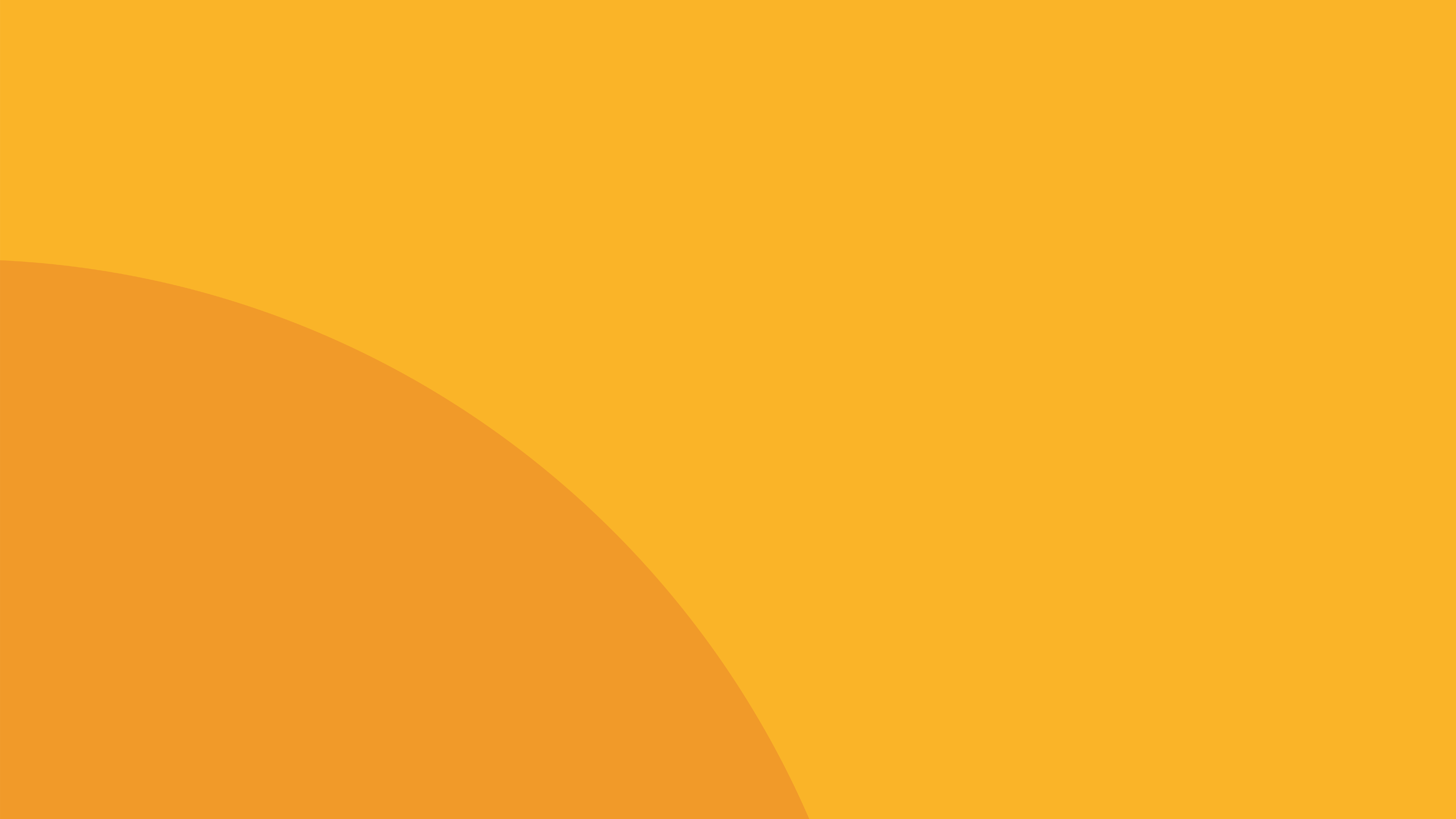 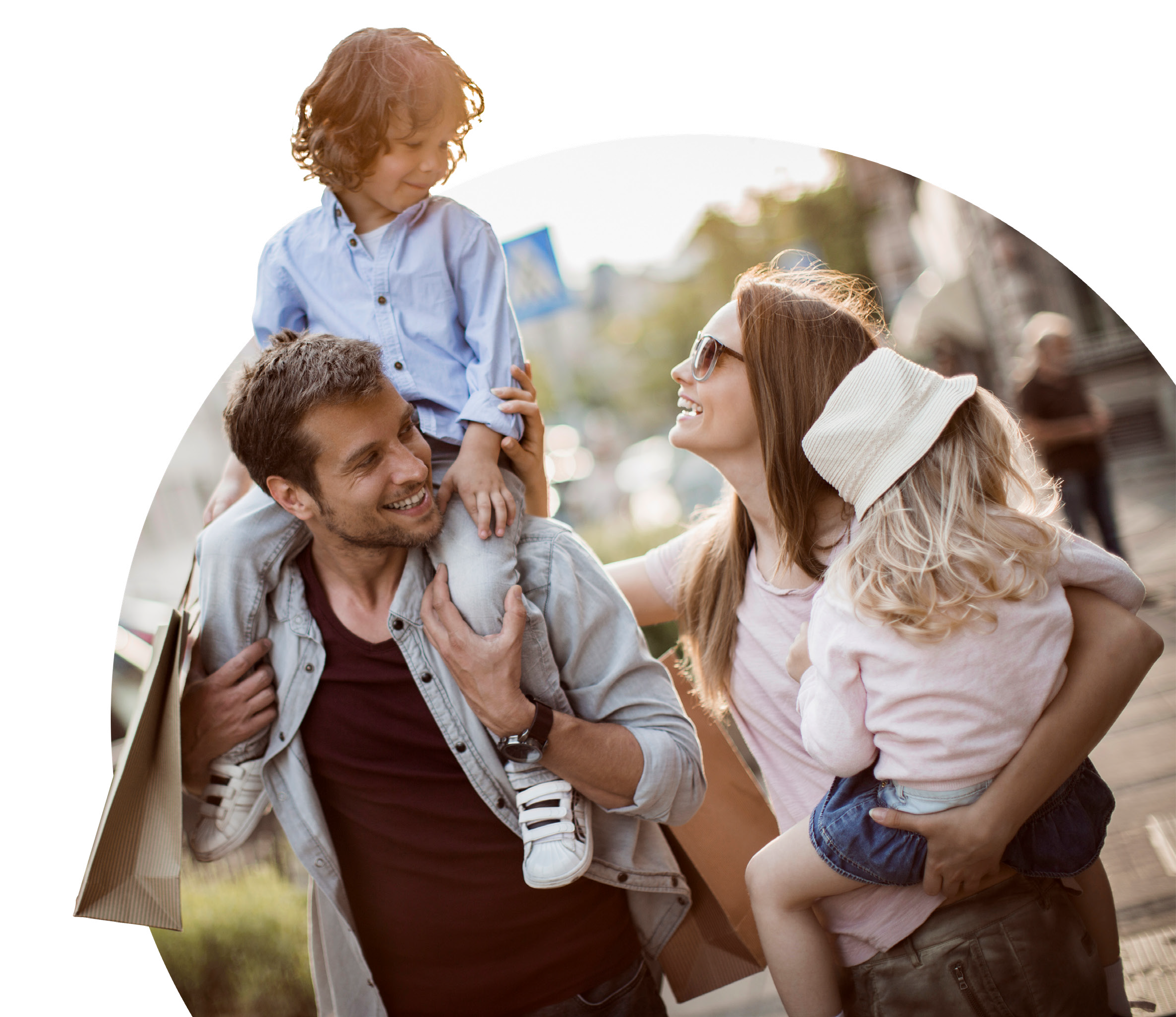 Remember!
“Every customer is a  potential member.
Always ask if a customer  is a member when  processing their  transactions.”
9
[Speaker Notes: Every customer is a potential member, always ask if a customer is a member when processing their transactions 
Recap – Why wouldn’t they want to be part of our amazing business 
  Members can sign up via the Your Co-op members App, and have access to all information regarding their membership and Midcounties 
Membership is important because our members run the society, this allows them to have a voice vote say on their business 
Earn points which vary to our business groups 
Members trade with us and take an interest in our business area’s 
Members can campaign with us]